Overview of guidelines for deinstitutionalization within the EU
JAN PFEIFFER- European Expert Group
SF ALLOCATION 2007-20013- SF used for DI
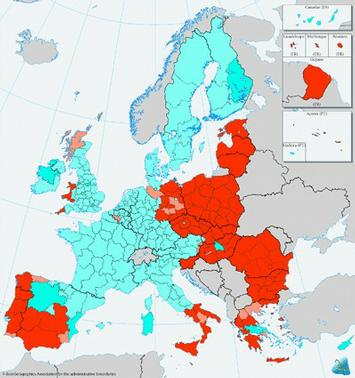 NECESSERY COMPONENTS
L
LEGISLATION
LEADERSHIP
AND
COORDINATION
OF
CHANGE
“HUMANIZATION”  
RE –NAMING
MOVING ONLY A “BETTER” CLIENTS
DEVELOPING MINI INSTITUTIONS
CLOSING INSTITUTIONS WITHOU PROPER COMMUNITY SETTINGS
COMMUNITI SERVICES WITH INSTITUTIONAL CULTURE
Traps- What is not  “DI”
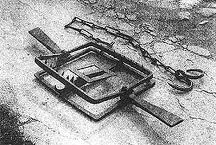 WHAT IS “DEINSTITUTIONALIZATION”
Support in the Community





Institutional care
CHANGING A CULTURE
Institution oriented
To person oriented
Isolation from broader community
Clients are compelled living  together
Not sufficient control over the live
Rigidity of routine
Block treatment
Paternalistic relationship
Rules of the institution are more important the needs of the clients
Inclusion in the community
Clients has to decide where and whit whom to live
Maximum support of the clients of  his control over the life
Normalization principle
Support according a needs
Partnership between staff and clients
Team cooperation
Flexibility in care provision
UN Convention on the Rights of Persons Disabilities (CRPD). 
Art.19: Living independently and being included in the community
live in the community- with needed assistance
full inclusion and participation – accessibility   of the services for general public
 choices equal to others:
  with whom to live 
  where to live
Human rights framewo
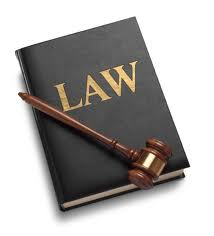 SERVICES COMPONENTS
DEVELOP COMMUNITY SERVICES ANDSTOP ADMISSIONS TO INSTITUTIONAL CARE
DEVELOPING COMMUNITY SERVICES
COMMUNITY
SUPPORT FOR PEOPLE ON “WAITING” LIST
MUNICIPALITY
REGIONALIZATION OF INSTITUTIONS
PRINCIPLES OF CARE
MAXIMUM USE OF  “NORMAL” COMMUNITI RESOURCES.
CHOICE
MENTAL HEALTH IN PRIMARY HEALTH CARE
REGIONALIZATION
CONTINUITI OF CARE
ASSERTIVNESS
GATE KEEPING
COMMON QUALITY FRAMEWORK
PRECONDITIONS FOR SERVICES DELIVERY
NEEDS OF PERSON SERVED
REQUIREMENTS FOR THE STAFF
BENEFITS AND SERVICE RESULTS
REQUIREMENTS FOR THE  SERVICE
REQUIREMENTS FOR THE  SERVICE PROVIDER
PRECONDITIONS FOR SERVICES DELIVERY
PRINCIPLES (CQS)
GOOD GOVERNANCE
PARTNERSHIP
RIGHTS
PARTICIPATION
COMPETENCE OF STAFF
ETHIC
PERSON CENTERED
COMPREHESIVNES
RESUT ORIENTATION
Developing and monitoring of quality of care
Reducing Clients-Costs-Staff
INCREASING OF COSTS DURING FIRST YERS OF DI TRANSFORMAION
System of moving money from institution to the community care
Financial motivation for  institutional service provider to develop community services
Money follows the client (personal budget)
Allocation according level of needed support
Purchasing services on local level
Bridging fond
FINANCING
FI
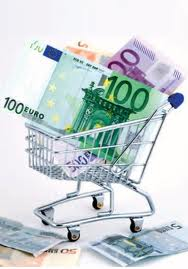 Users involvement and empowering
Coordination of DI process
MJ,MF,ME,MIA
MH
MLSW
DI WG of
NATIONAL  CENTRE FOR
DI
DEVELOPING STRATEGY AND ACTION PLANE

COORDINATION OF IMPLEMENTATION
PILOT PROJECTS
ASSISTING IN IMPLEMENTATION OF COMPLEX DI PROCESS
OBSTACLES
MISUNDERSTANDING WHAT IS DI
MISSING LEADERSHIP
IN STABILITI OF  STATE OFFICIALS
DOMINATION OF INTERESTS WHICH ARE  DIFFERENT THEN INTERST OF CLINTS
HIGH CORRUPTION
RIGIDITI OF FINANCING
CONCEPT OF FULL LEGAL INCAPACITI
POOR CLINTS REPREZENTATION
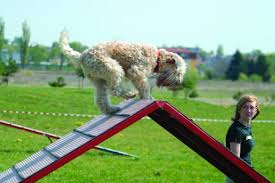 FREQUENT STATEMENTS-QUESTIONS
SITUATION IN OLD EU MEMBERSTATES IS DIFFERENT AND IDEA OF DI IS NOT FULLY  APLICABLE TO NEW MEMBERSTATES
IT IS NOT REALISTIC EVERYBODY CAN BE ICLUDED IN THE COMMUNITI-INSTITUTIONS WILL BE NEEDED.
IT IS TO DANGEROUS (FOR OTHERS) ALL PEOPLE WITH MENTAL HEALT PROBLEMS ARE IN THE COMMUNITI.
WHERERE TO CLOSE INSTITUTIONS THERE WILL BE HIGH SUICIDE RISK AND HOMELESSNESS. 
COMMUNITI CARE WILL BE MORE COSTLY.
PEOPLE WITH INTELECTUAL DISABILITI AN PSYCHO SOCIAL PROBLEMS CAN NOT DECIDE ON THEIR OWN- THEY NEED TO BE PROTECTECT.
PROFESSIONAL “KNOW BETTER” AN HAVE TO  LEADE SERVICES
System of monitoring and quality control  
Analysis of legislative barriers-changing legislation
Development of needed  trainings
Searching for additional resources
Stop admission to the institutions
Prevention of institutionalization
Development of community services
Effective use of  all resources
Closure of institutions
Holistic coordination
Continual awareness
Way forward
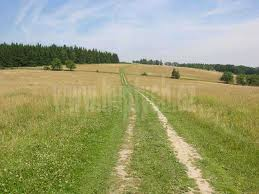 IMPORTANT TO KNOW WHERE TO GO
AD NO TO STOP WHEN THERE ARE OBSTACLES
THANKS FOR ATTENTION
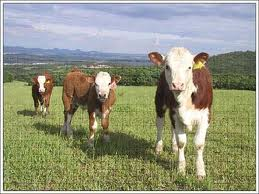